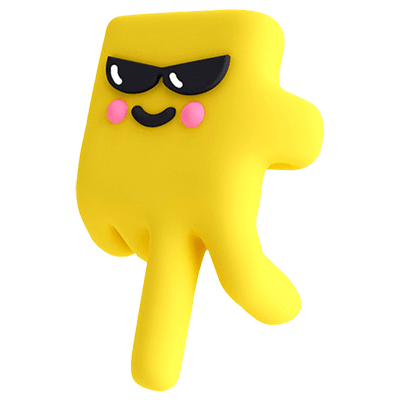 ZABAWY PALUSZKOWE 

Propozycje zabaw dla dzieci przedszkolnych 







Przygotowała :Katarzyna Gawlińska-Dziewit
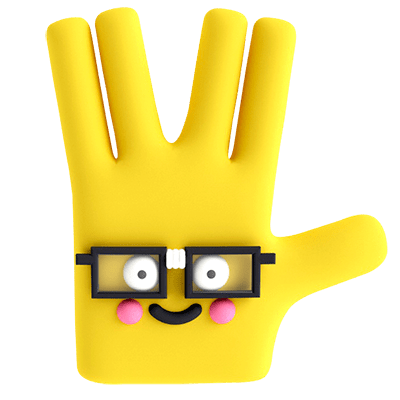 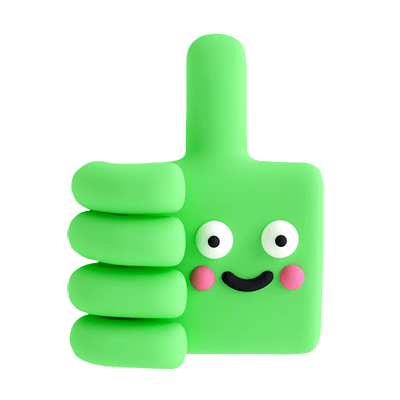 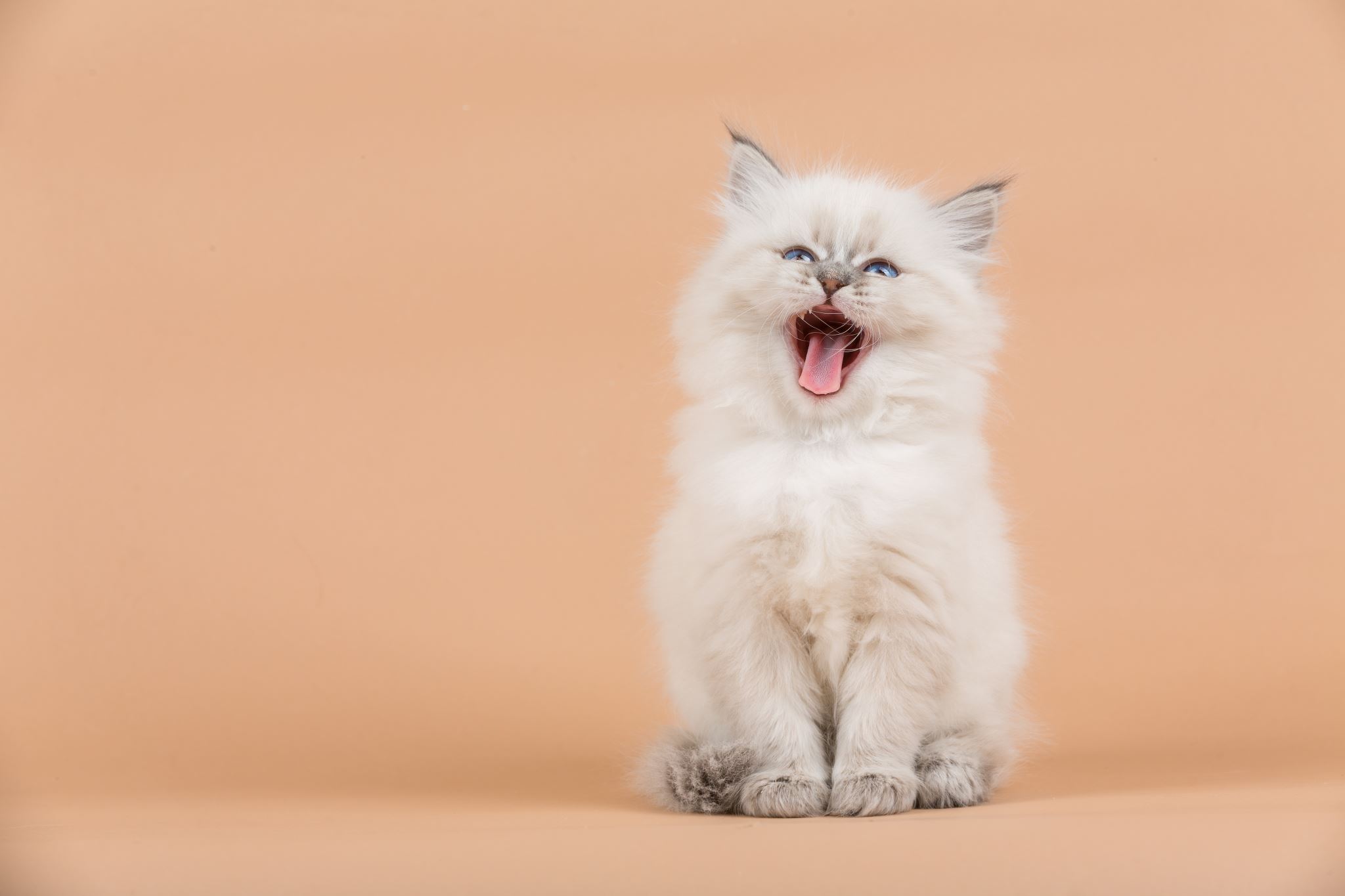 Dzień dobry
Dwie małe raczki klaszczą, 
Czasami się pogłaszczą
W kolanka zastukają
I dziecim pomachają
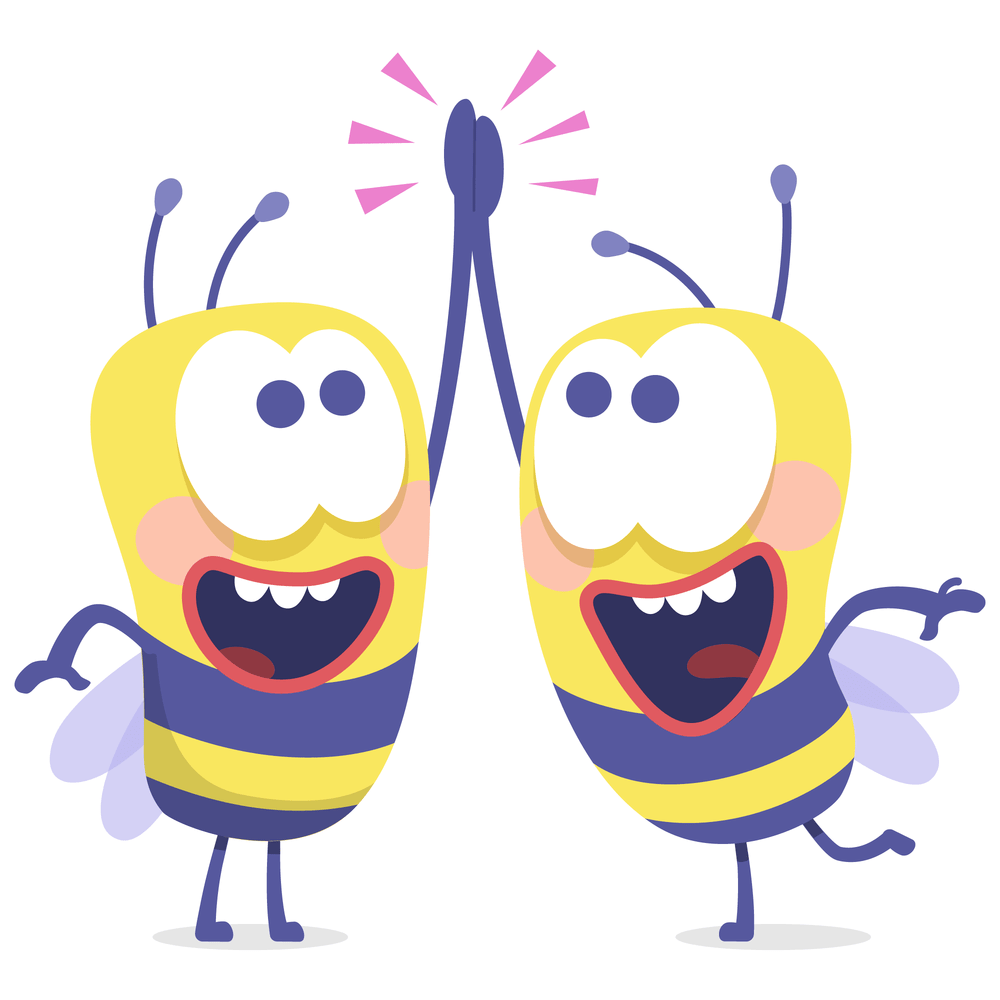 Porusz całym ciałem
Głowa, brzuch, oko, ręka
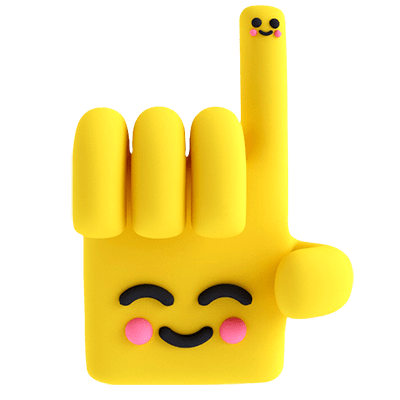 Pauluszek zginam, paluszek prostuję , paluszkiem GŁOWĘ POKAZUJĘ
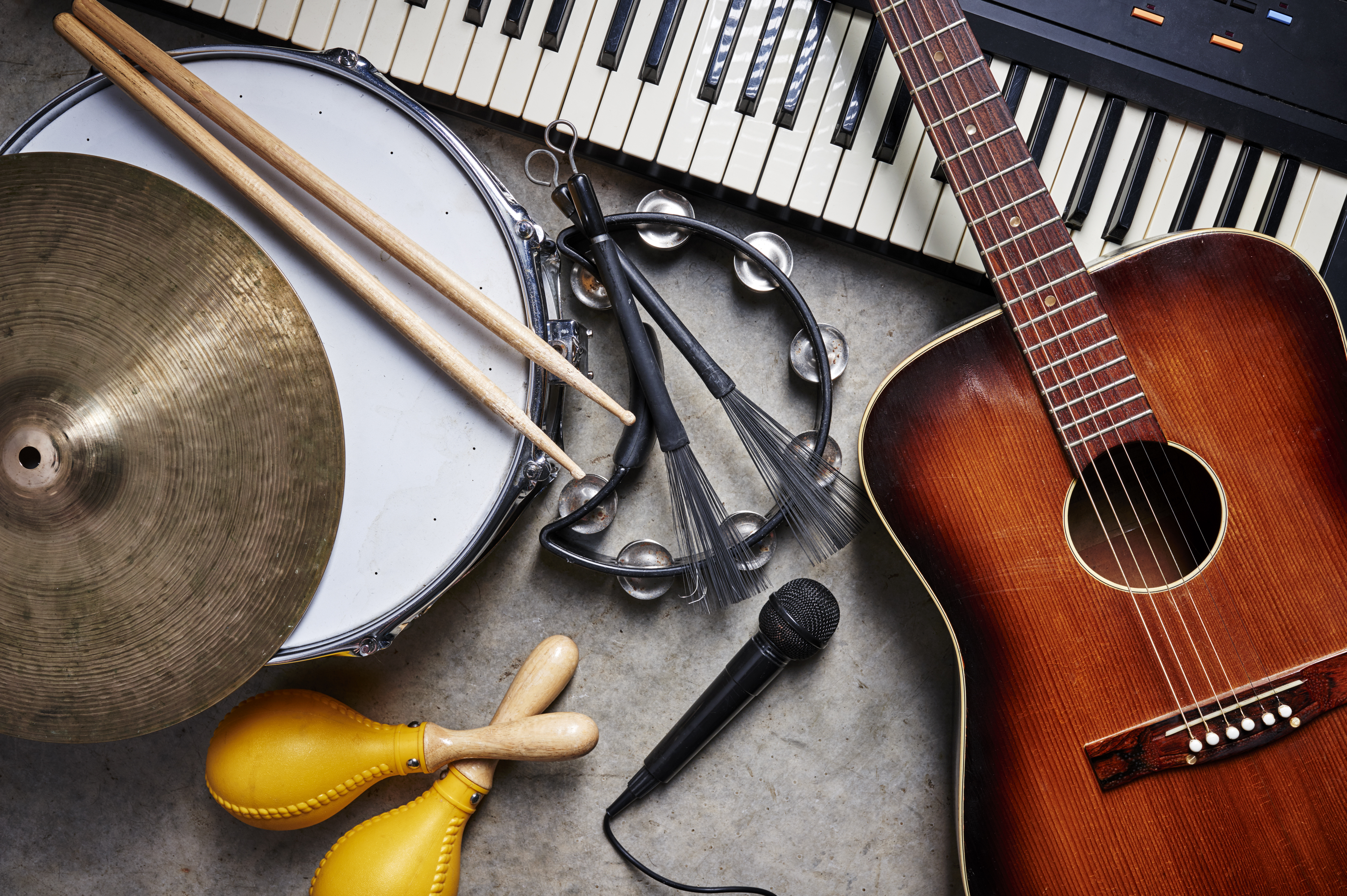 Gramy na instrumentach muzycznych
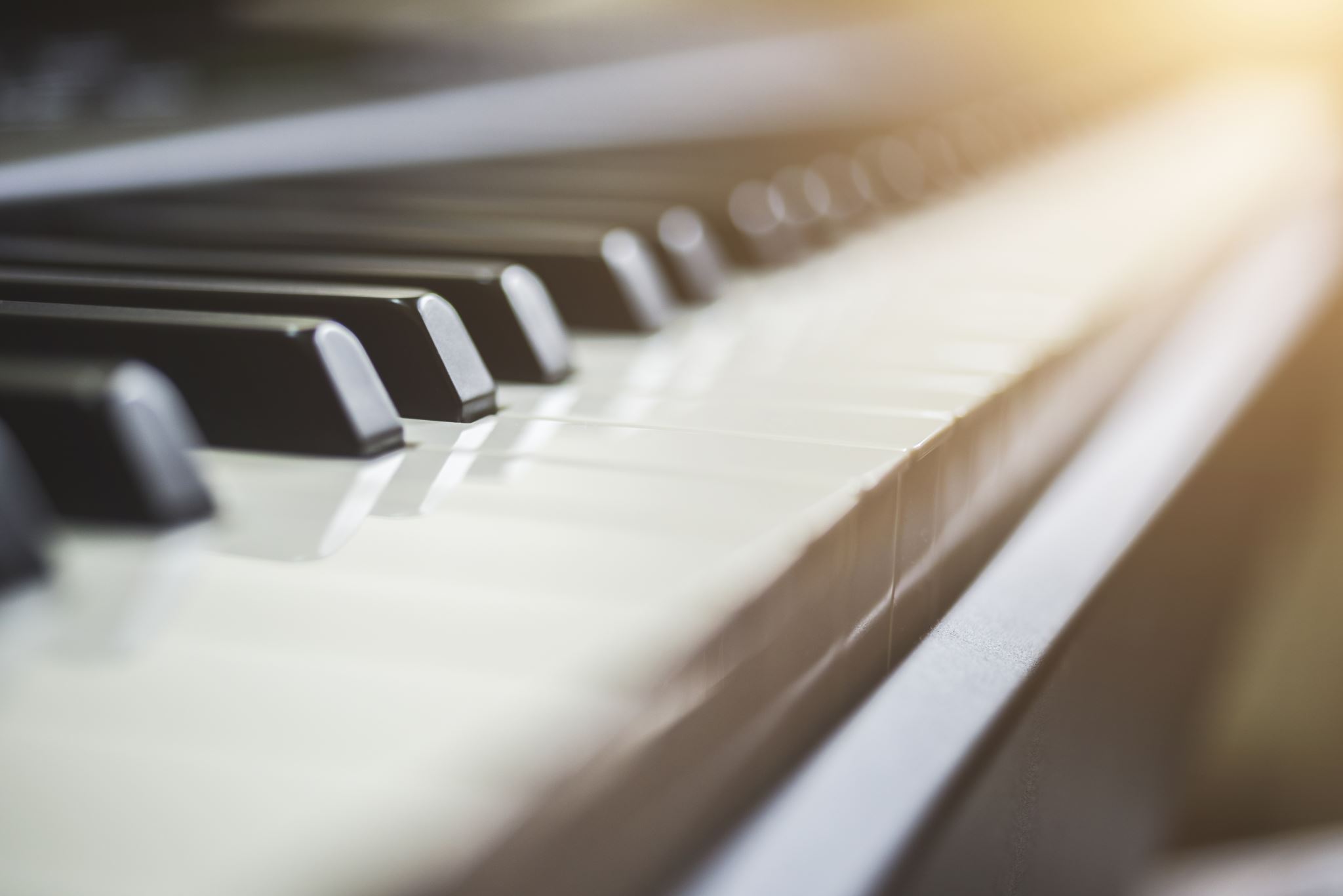 Dwie ręce, dziesięć palców
Ja dziesięć palców mam, na pianinie gram. 
Ja dwie ręce mam, na bębenku gram. 
Ja dziesięc palców mam i na trąbce gram. 
Ja dwie ręce mam i zaklaszczę wam.
Czapla
Chodziła tu czapla na wysokich nogach. 

Chodziła po desce, chodziła po desce...

Opowiedzieć ci jeszcze ? Opowiedzieć ci jeszcze ? 




 (po murze, błocie, wodzie, kałużach)
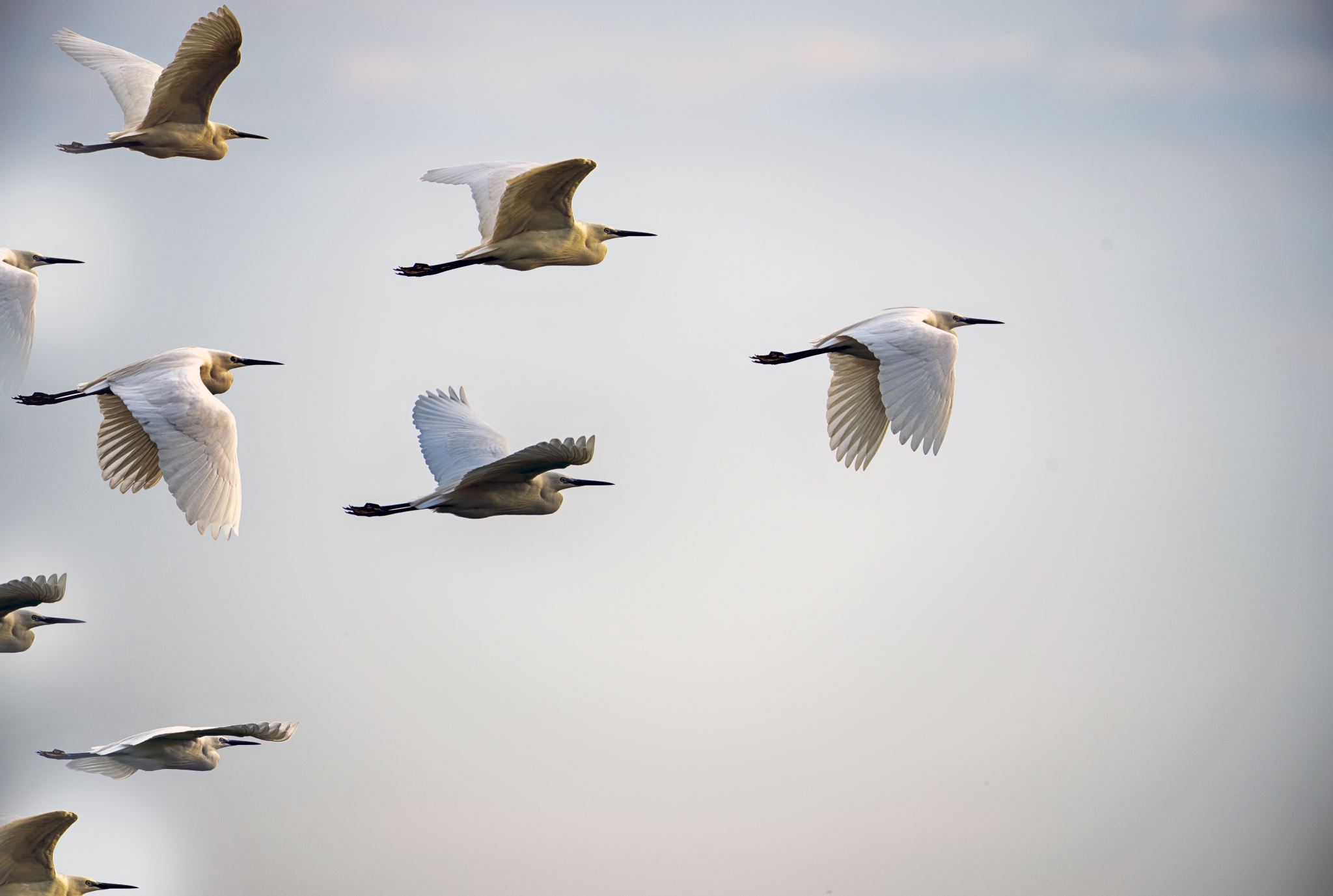 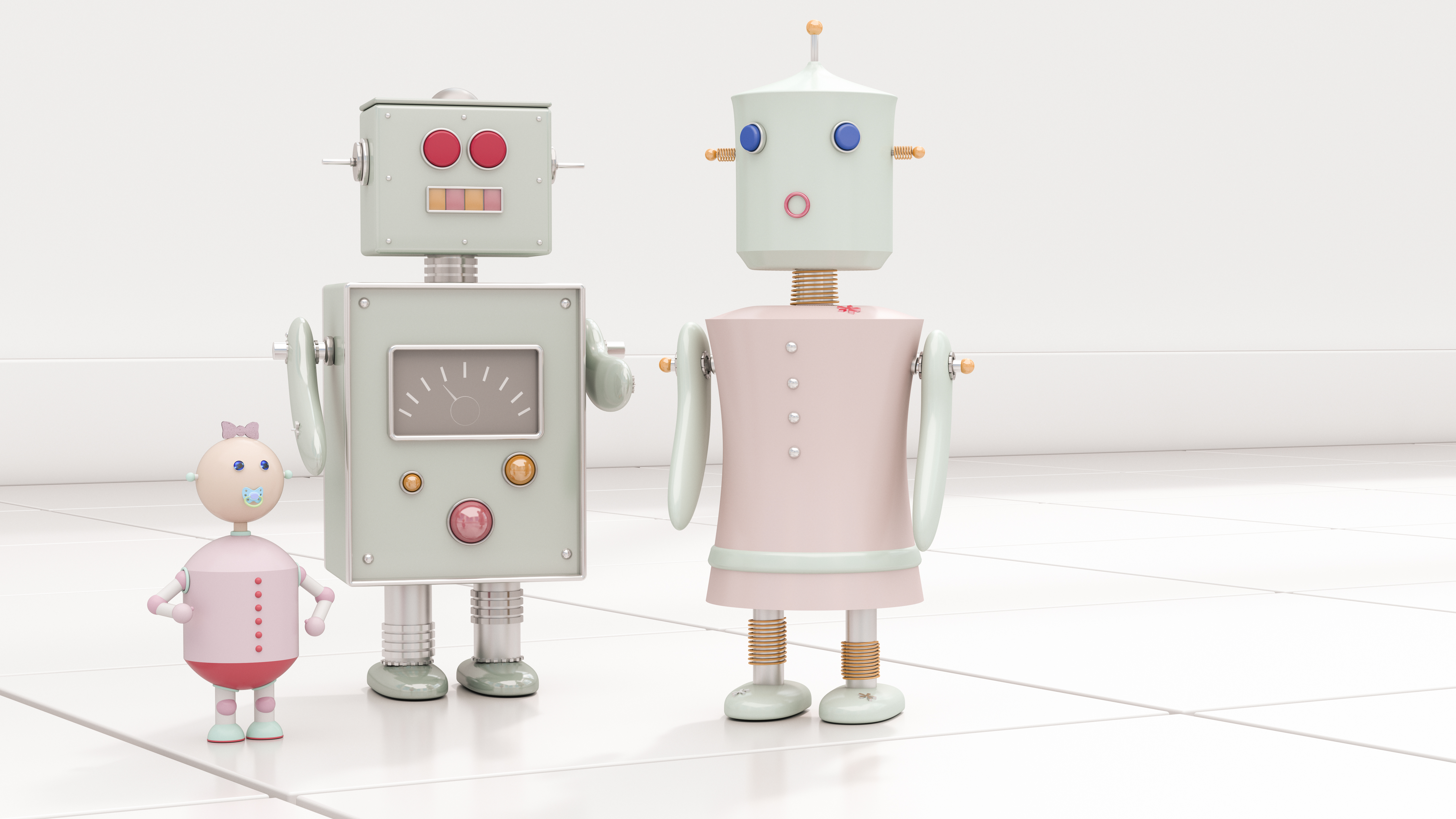 Rodzina
Ten pierwszy-  to dziadziuś 
A obok – babunia. 
Największy to tatuś 
A przy nim mamunia 
A to jest – dziecinka mała! 
Tralala, la, la, la
A to – moja rączka cała ? 
Tralala, la, la, la
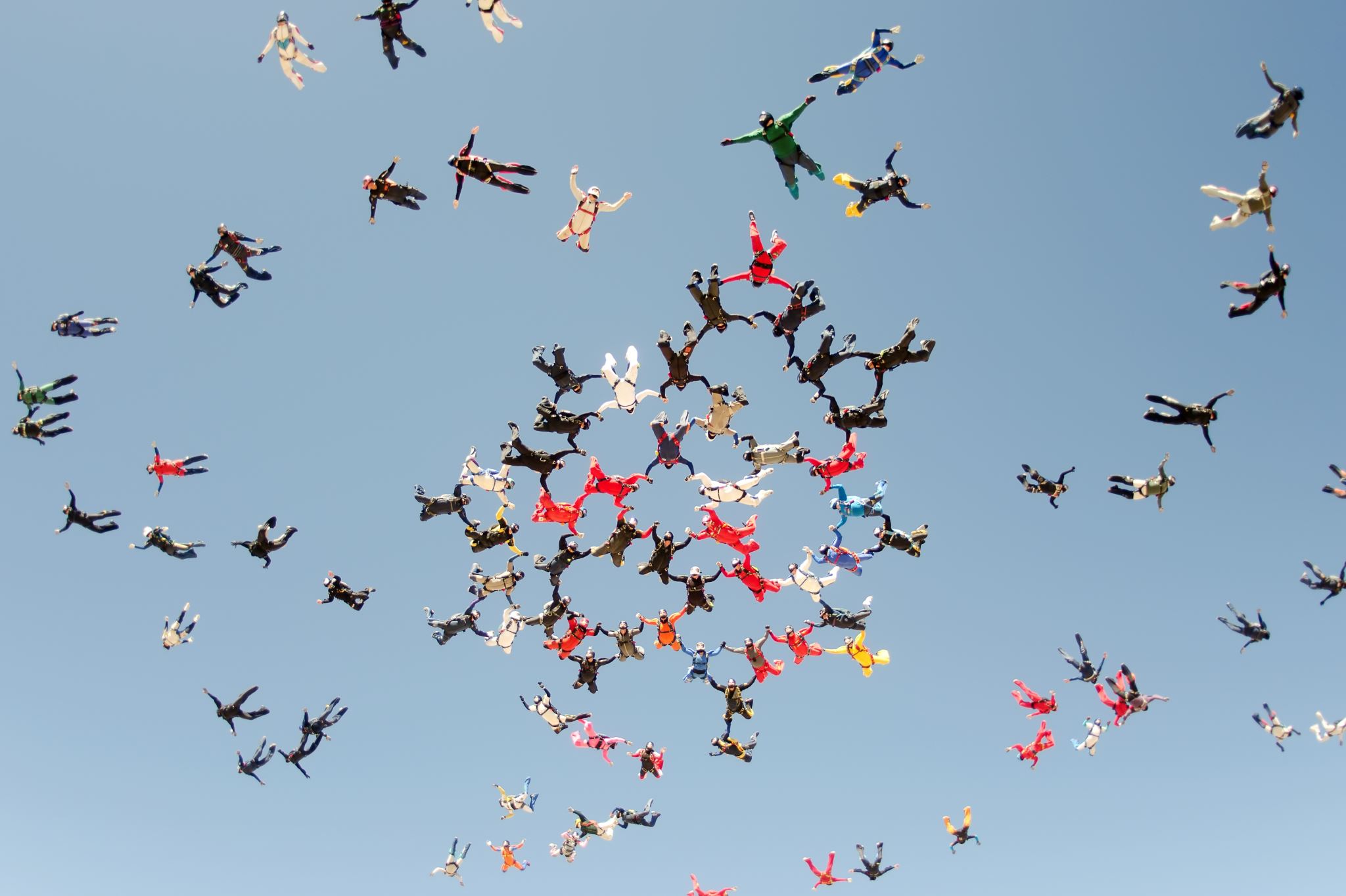 A na koniec ...
Brawa 
Hip hip hura 
Fanfary
Propozycja pracy plastycznej
Wiosenne drzewo malowane palcami 
Potrzebne: kartka paipieru lub gotowy szablon , farby.
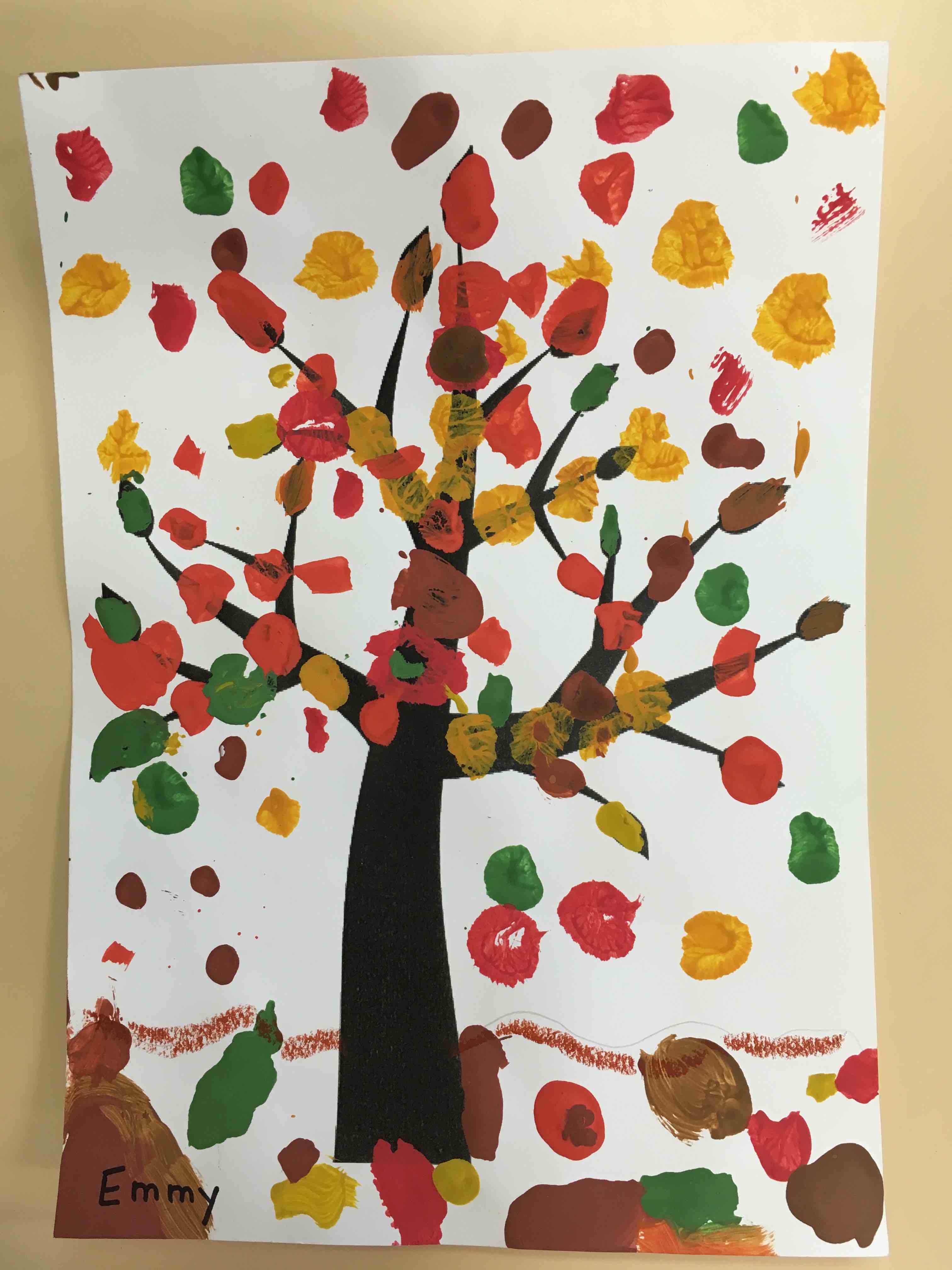 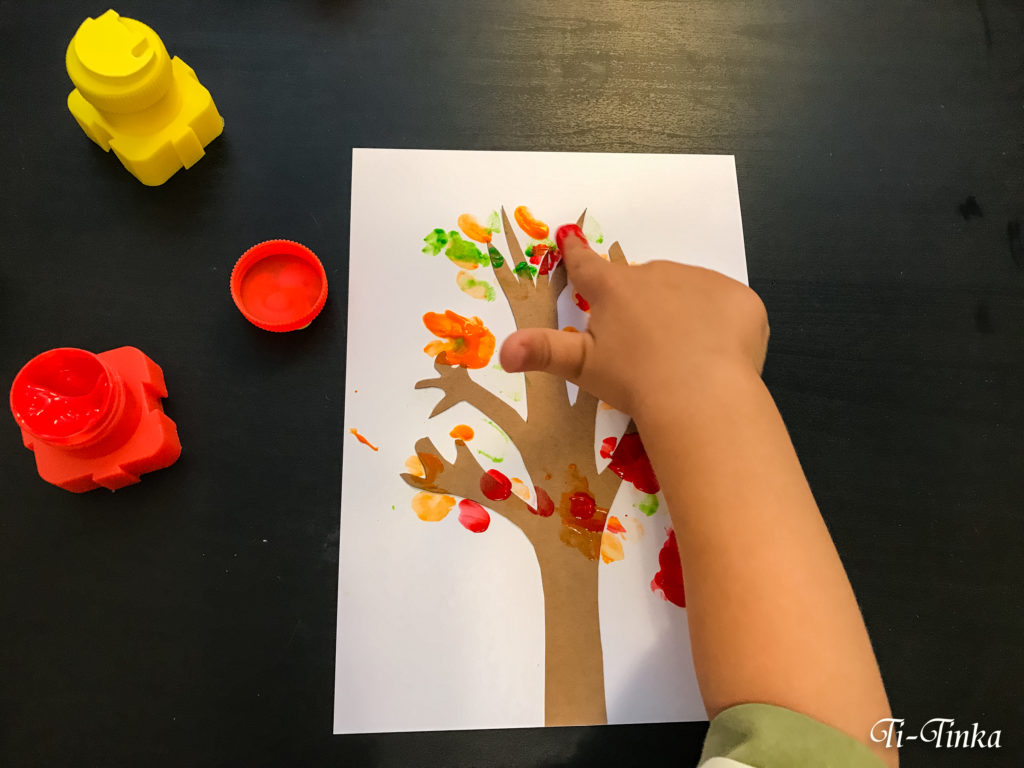 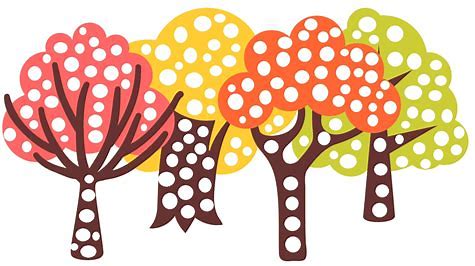 DZIĘKUJĘ i ŻYCZĘ UDANEJ ZABWY